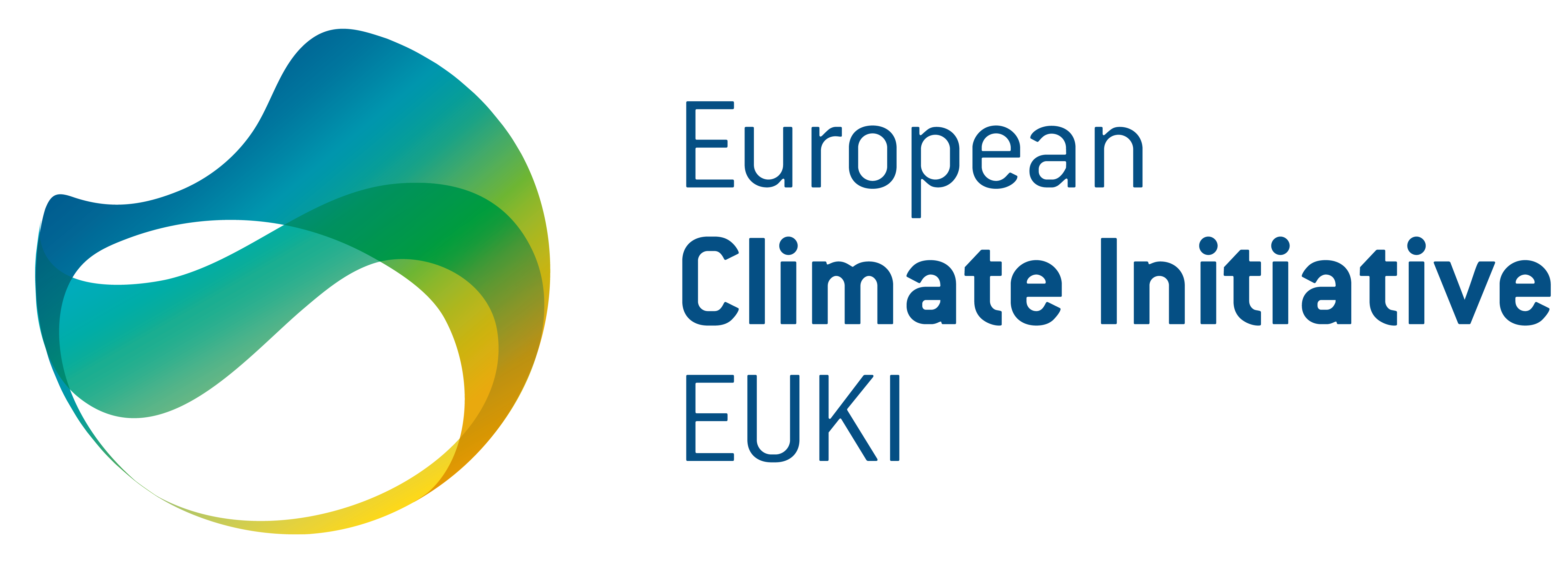 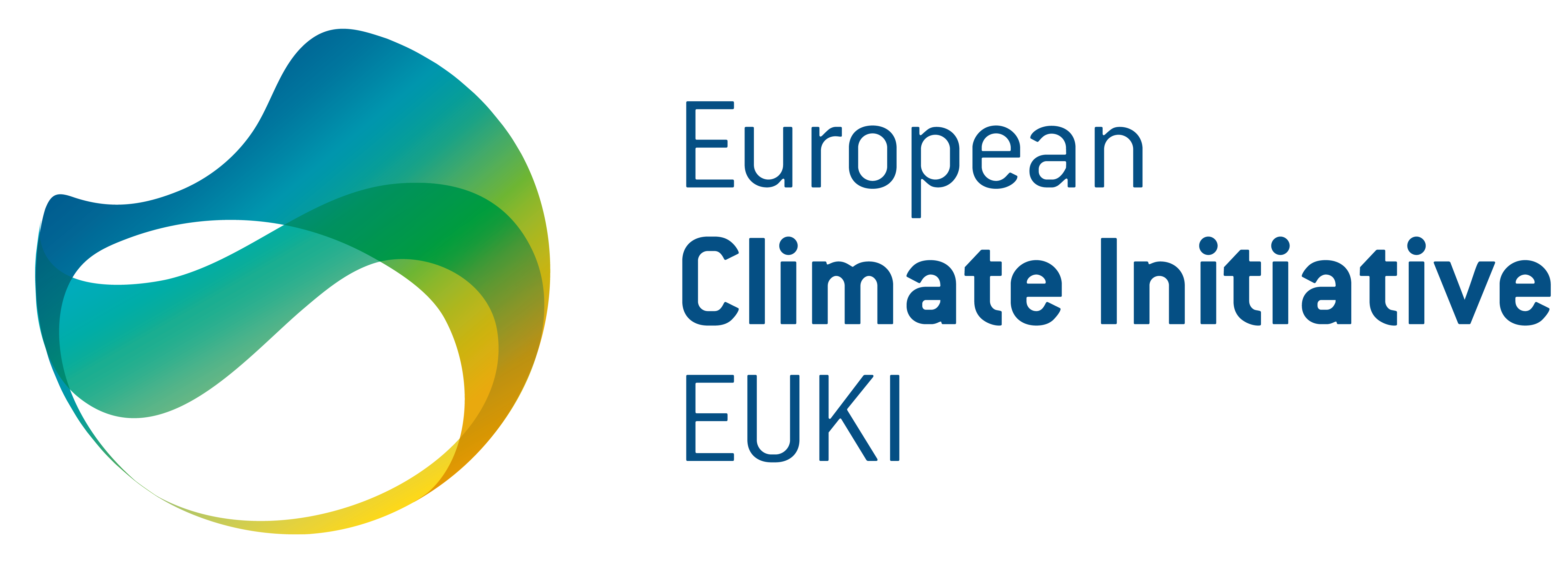 Oliver Hölcke
EUKI CONNTECTS EUROPE
Together for climate action
Current figures (2024):
440
Organisations
ca.95 Mio.
Euro funding volume
210
Projects
25+6
Active in 25 EU and 6
Western Balkan
countries
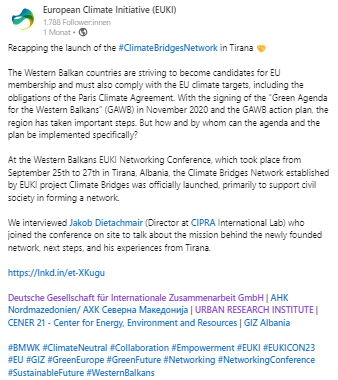 Follow us on Facebook & LinkedIn
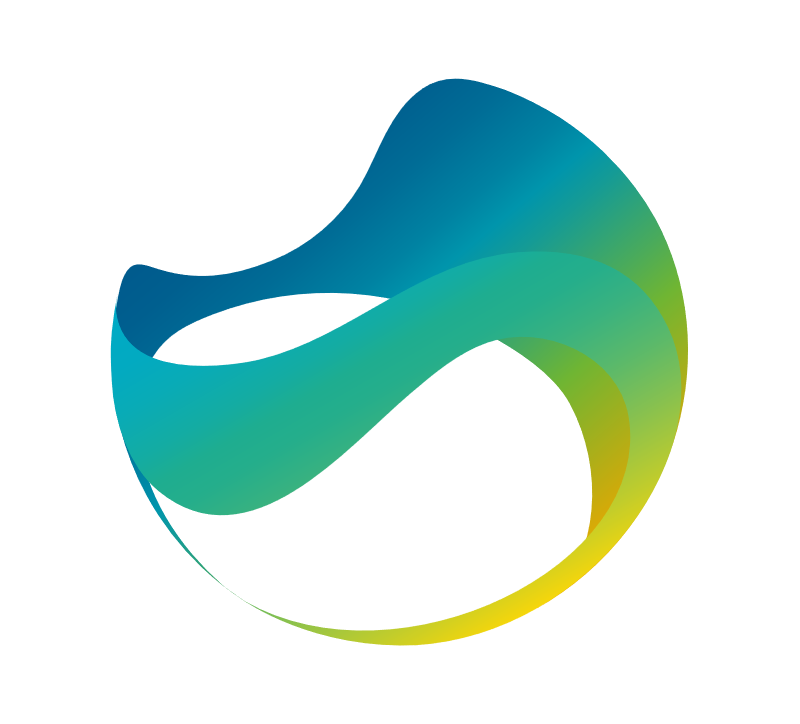 www.euki.de/en
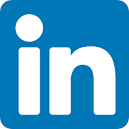 European Climate Initiative (EUKI)
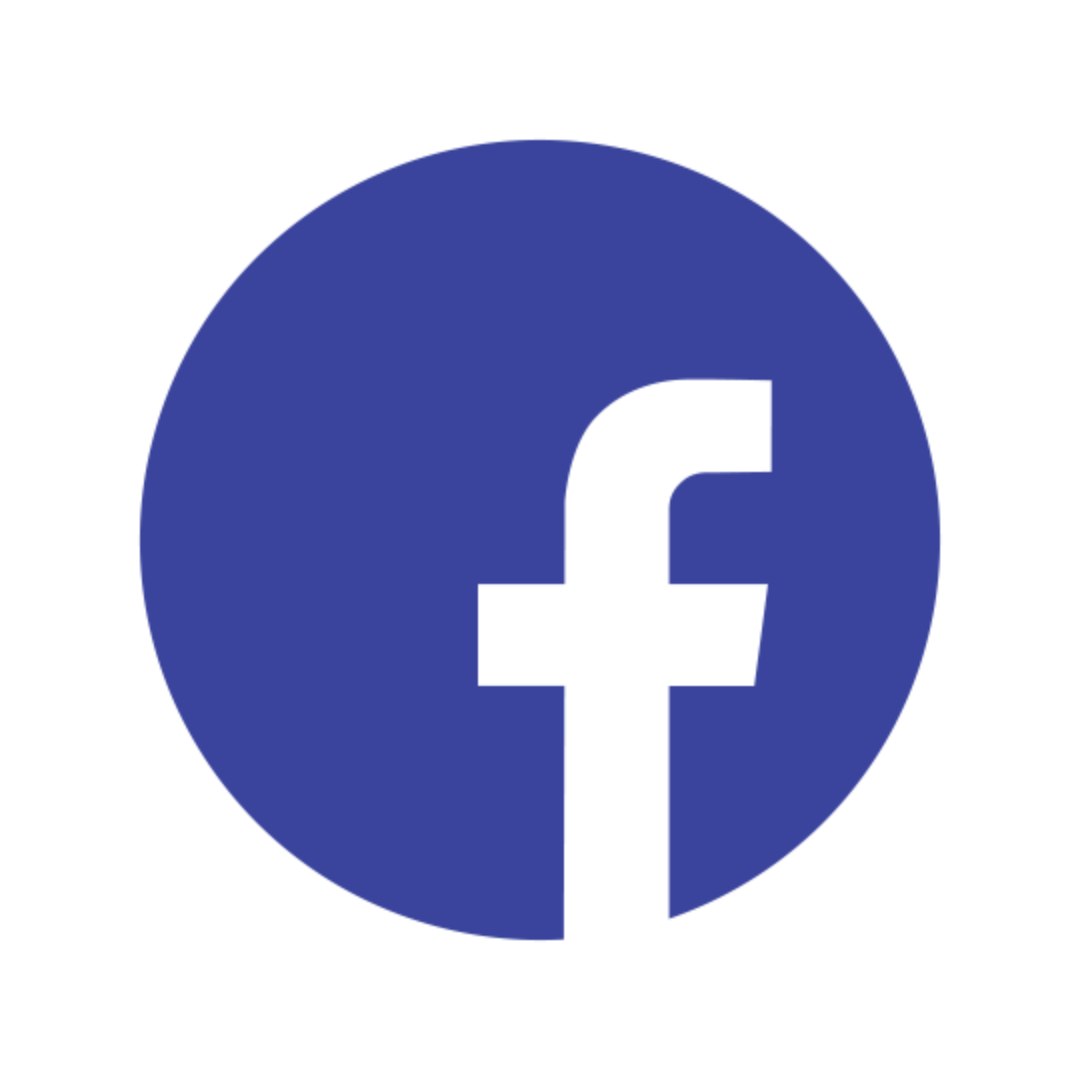 EUKIClimate
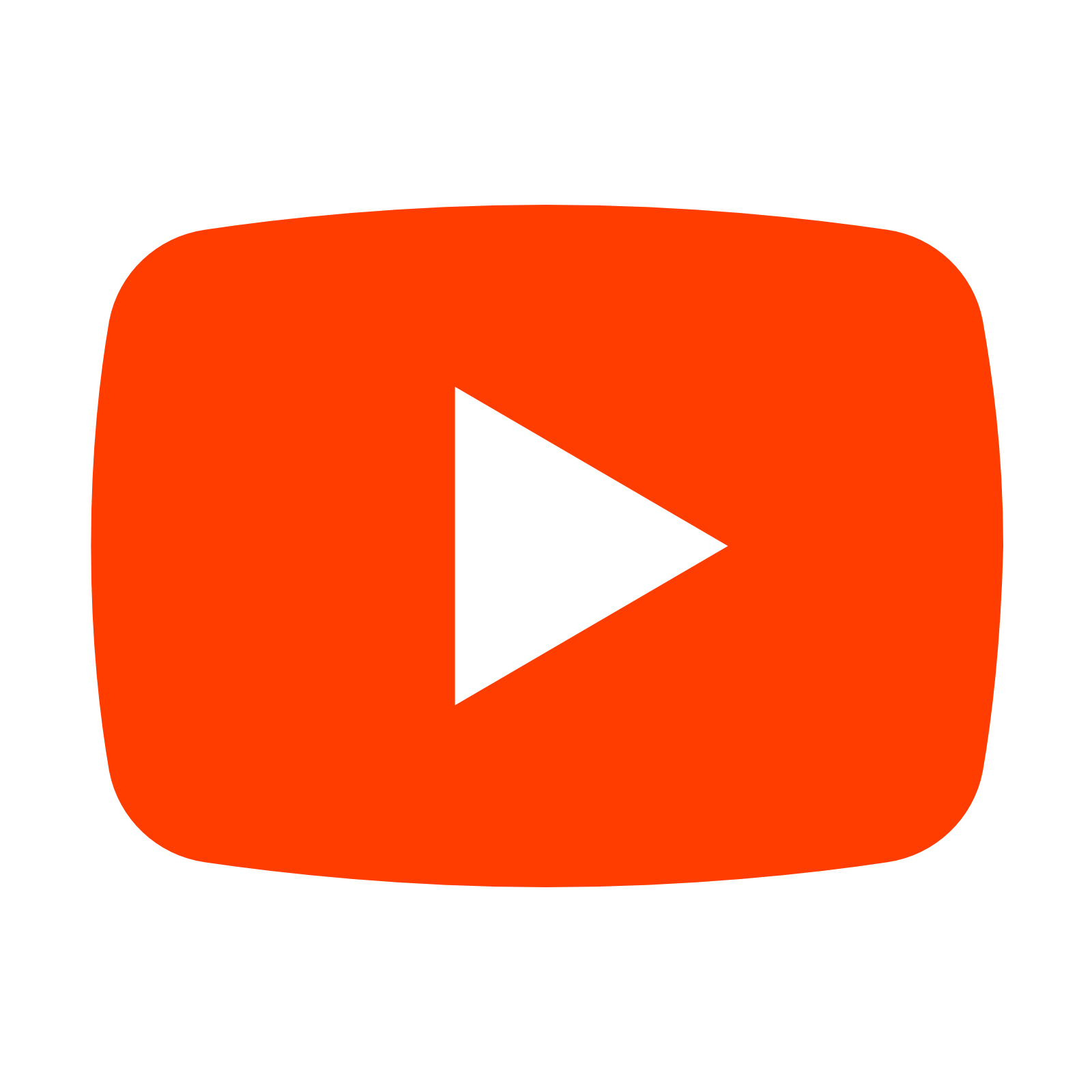 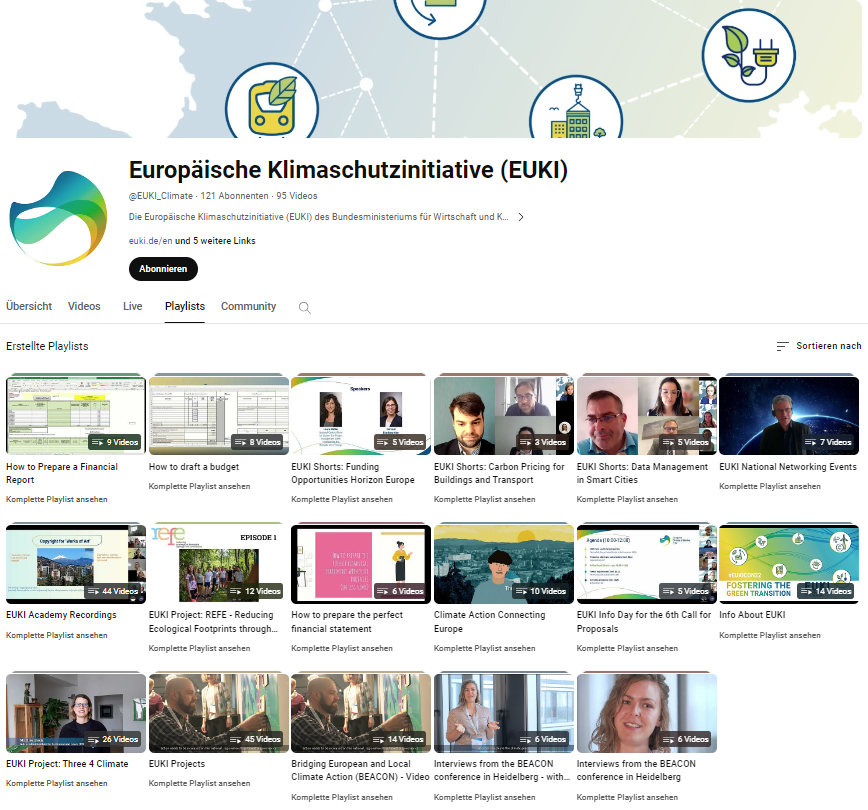 European Climate Initiative (EUKI)
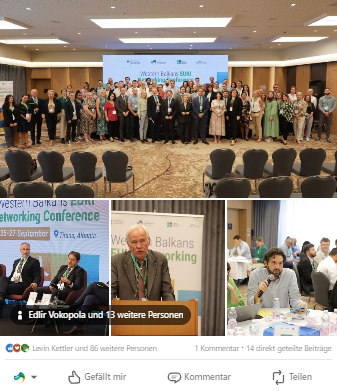 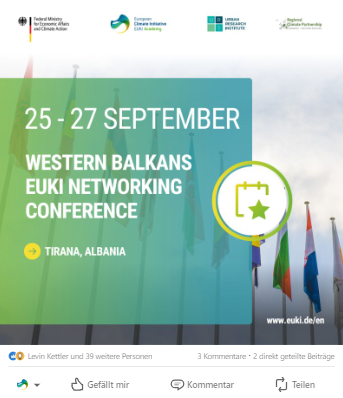 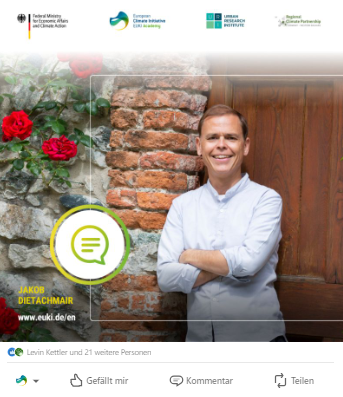 [Speaker Notes: Laura

Einleitung: 
Umfrage vom Anfang
X

Sprechpunkte: (Während ich präsentiere unsere Accounts im Chat posten.) 
WO wir sind: Kanäle und ihre Rollen, X thematisieren
WAS wir posten: Blogposts, Publications, Events, Videos, new Projects, NEWS ZU IDEENWETTBEWERB
WEN wir erreichen: Reichweite, Follower*innen

UND JETZT IHR! 
Ermutigung, zu posten und beim posten immer EUKI taggen mit @ -> nutzt unsere Reichweite (1.5k FB, 1.9k LinkedIn)
gegenseitige Vernetzung
folgt uns]
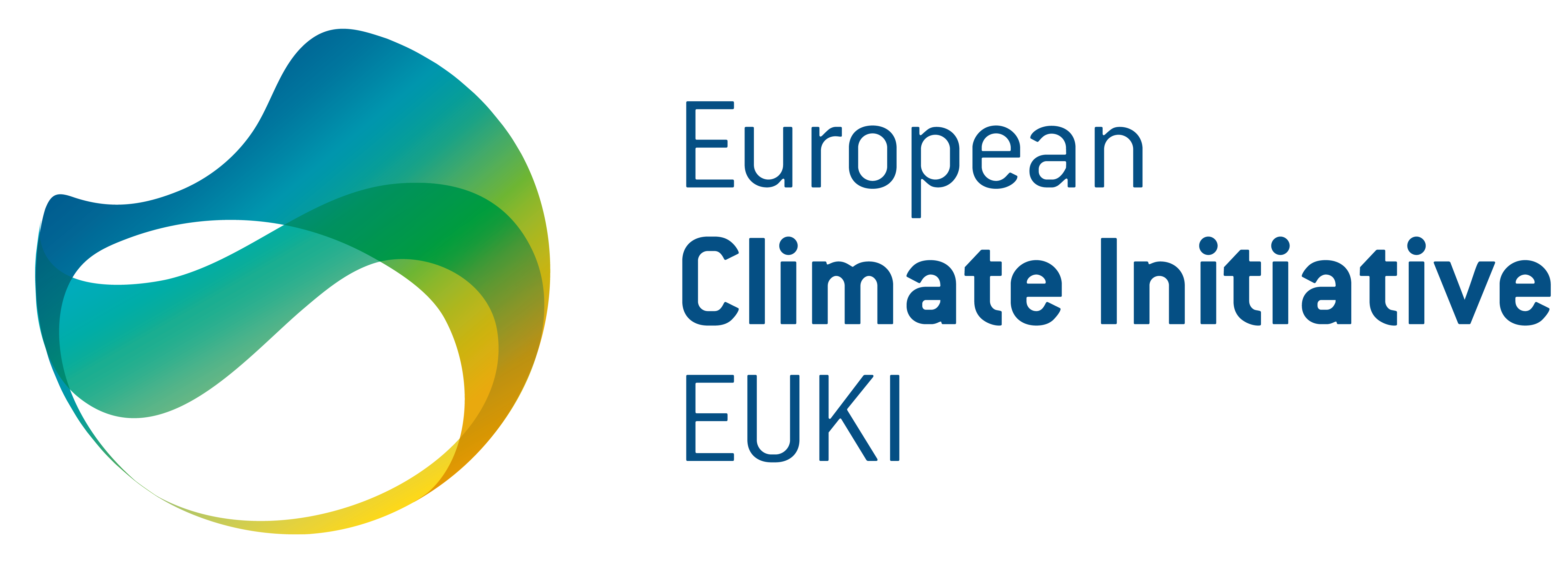 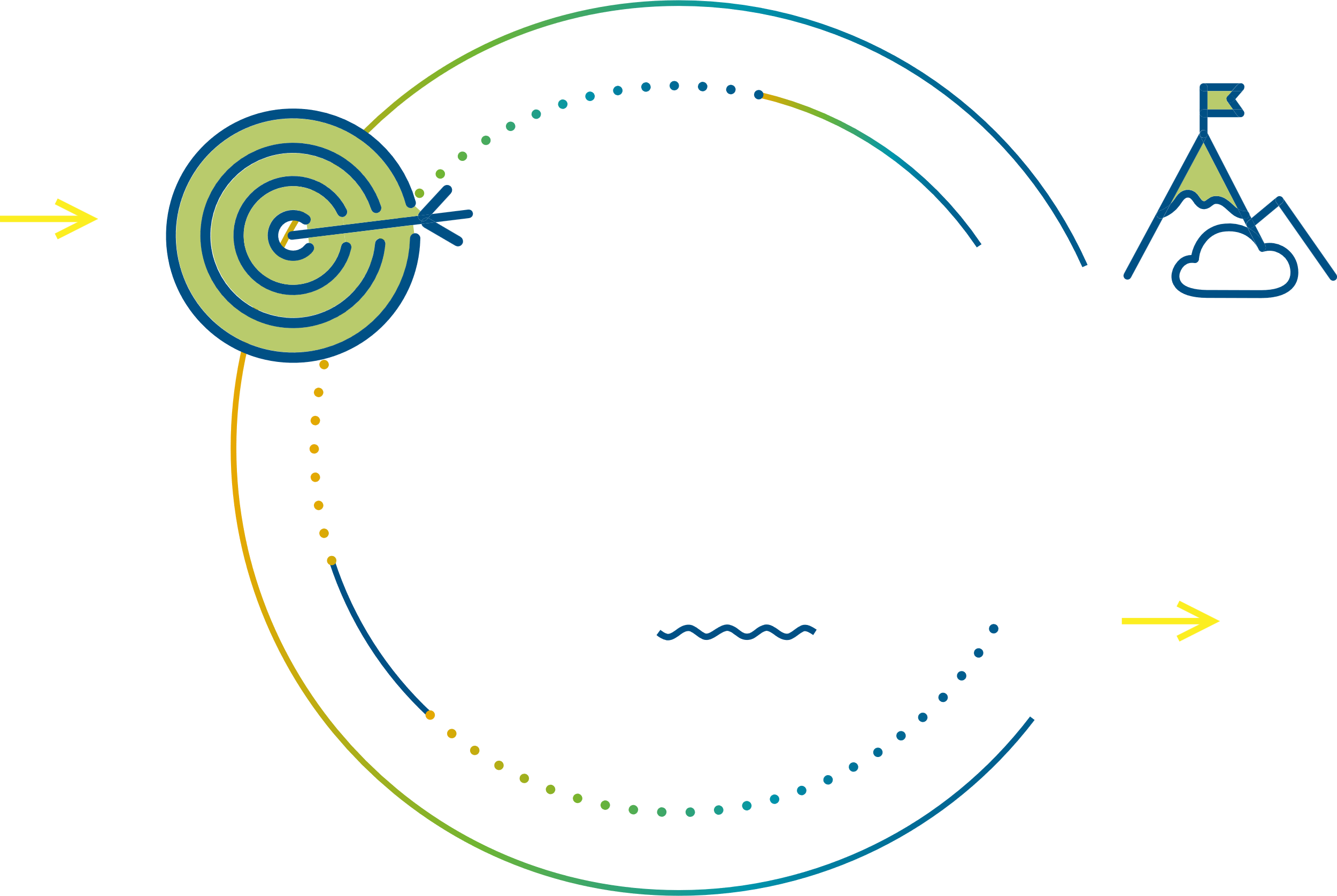 KISS 
Keep It Short &Simple
Talk Radio
Whats my core message?
MY GOAL
To whom I talk to?
MY AUDIENCE
Who acts? What happens? Where? Why? When was that? How many?
MY WELL 
STRUCTURED TEXT
People switch on the radio
SUCCESSES
[Speaker Notes: Climate Policy projects]
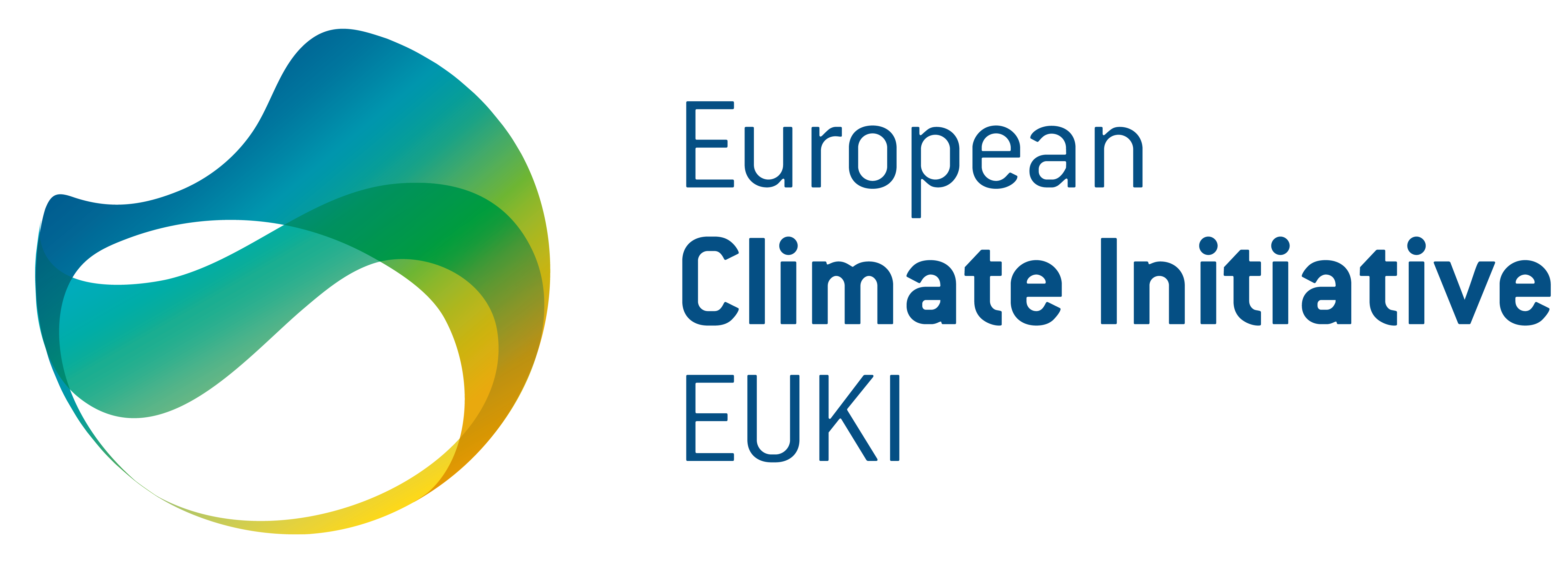 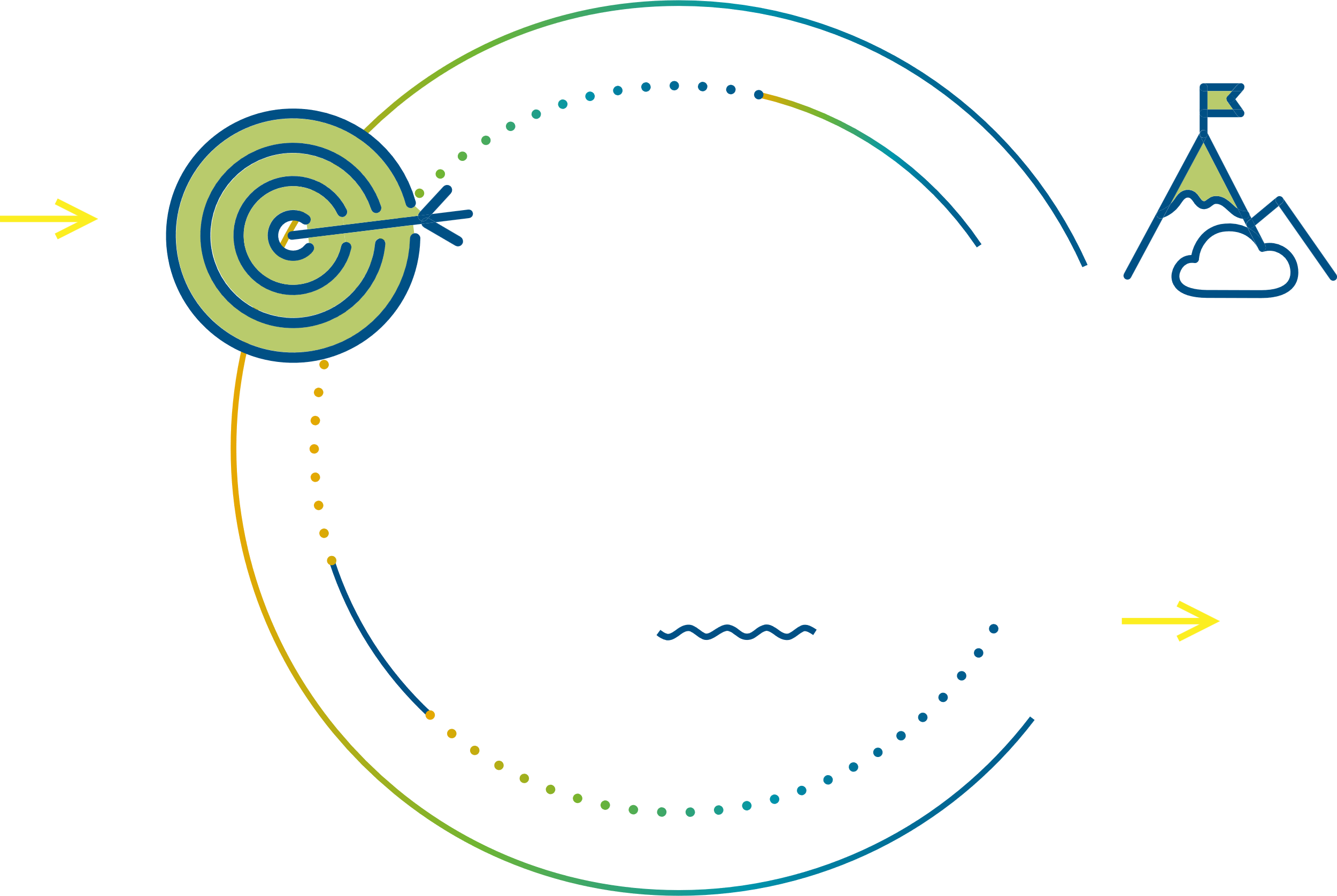 Elevator Talk
What do you do? 
Why do you do it? 
How do you do it? 
What do you aim to achieve?
In 30 to 60 seconds
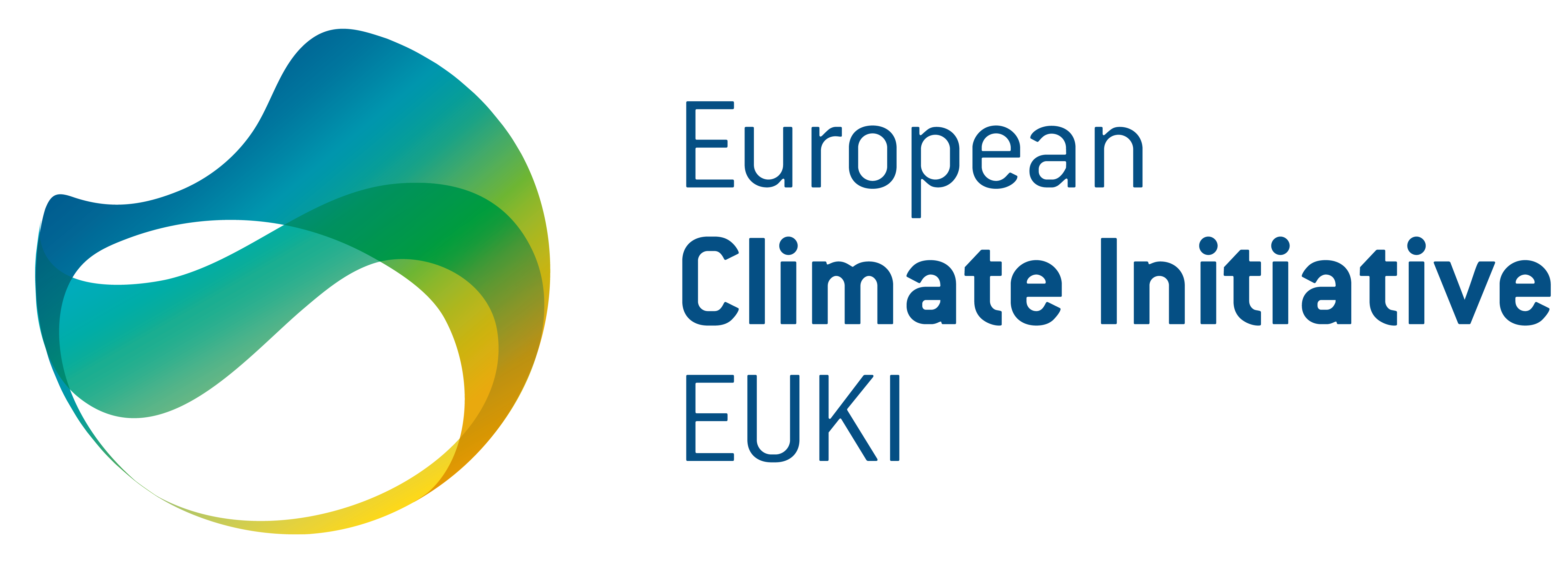 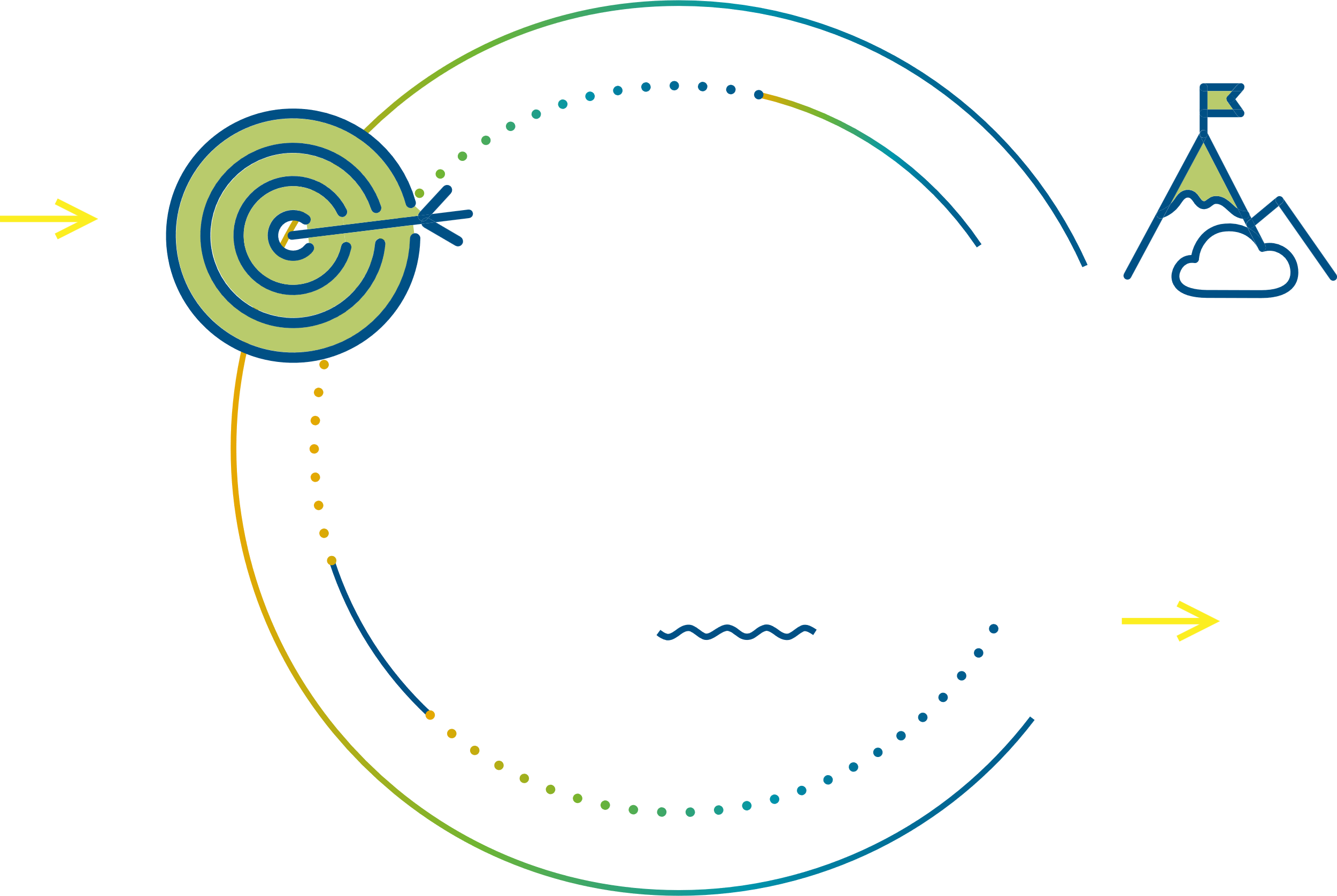 Pyramid Principle
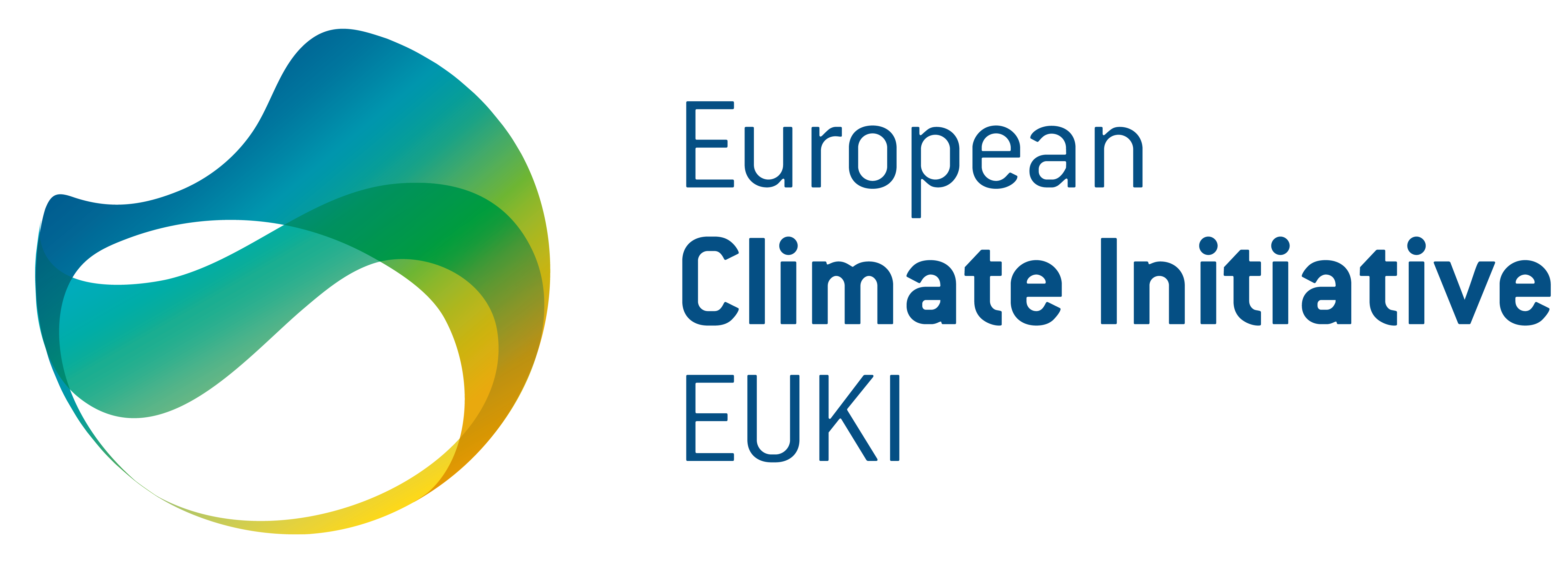 Core Message /Conclusion
Key Arguments
Detailed Information
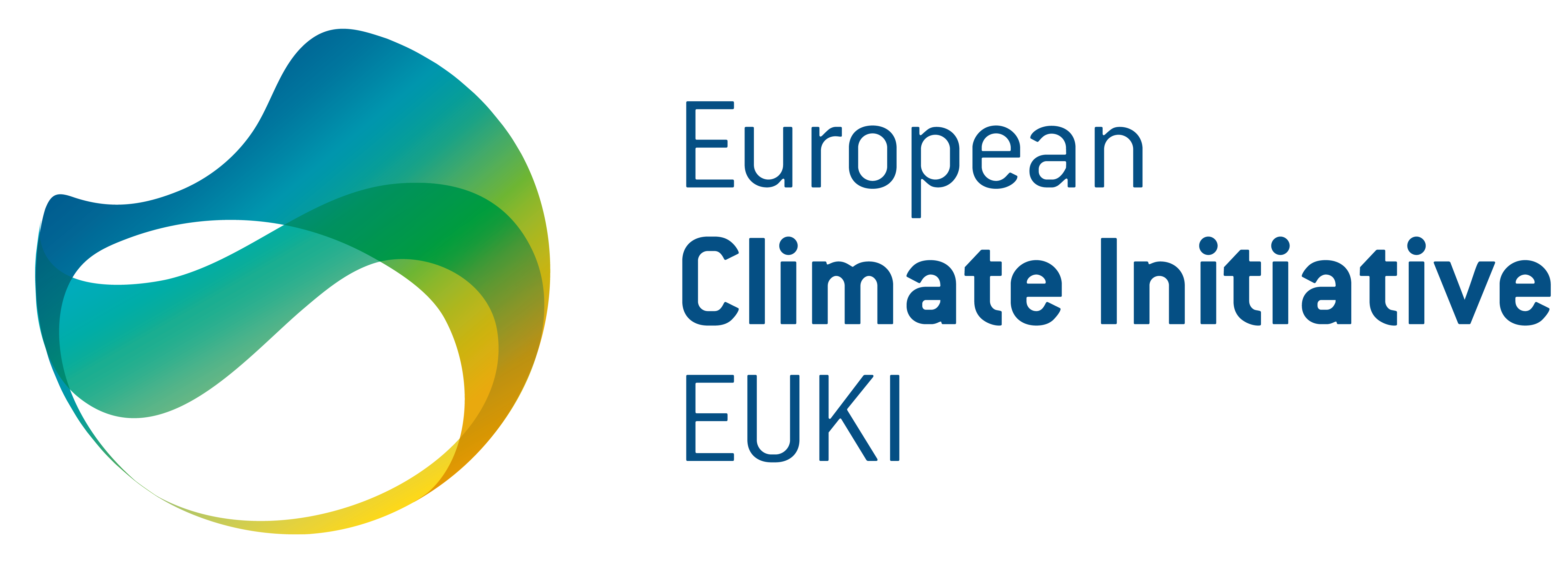 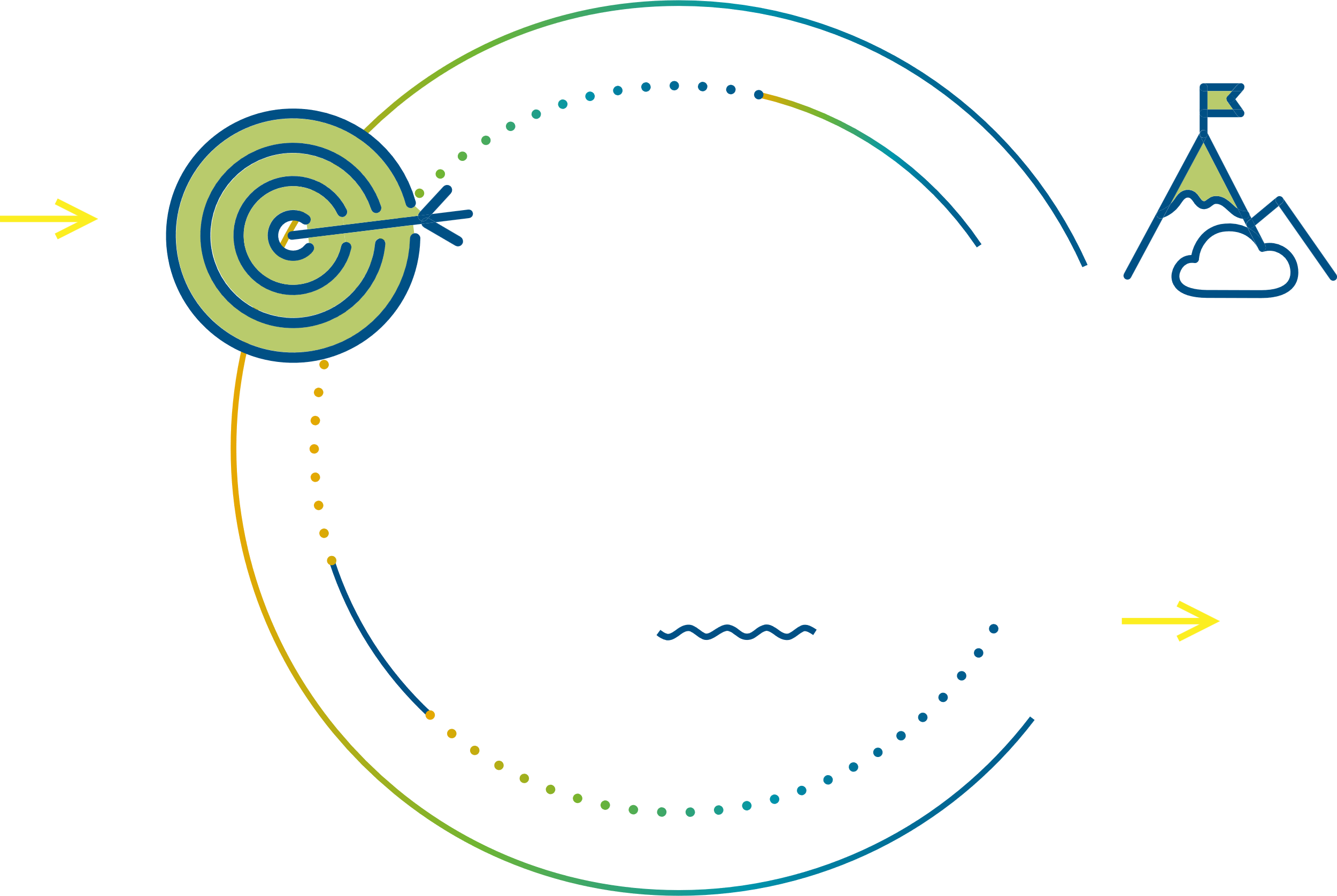 Target Grooup Analysis
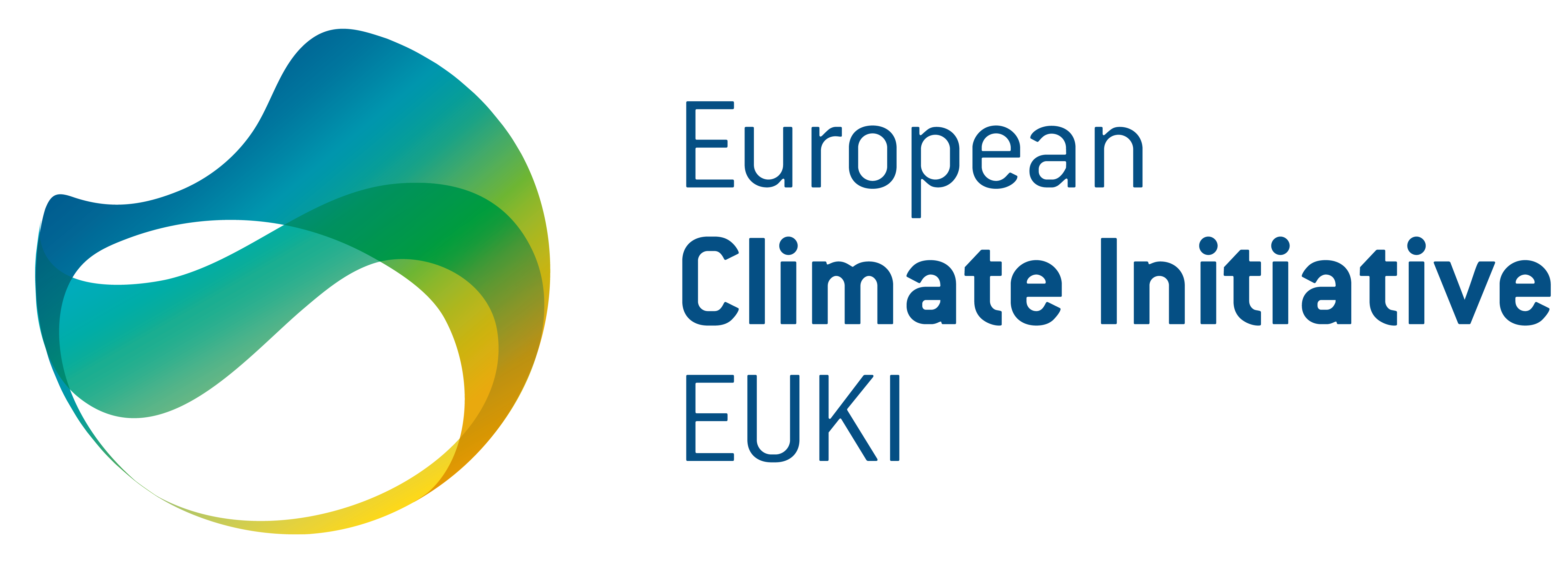 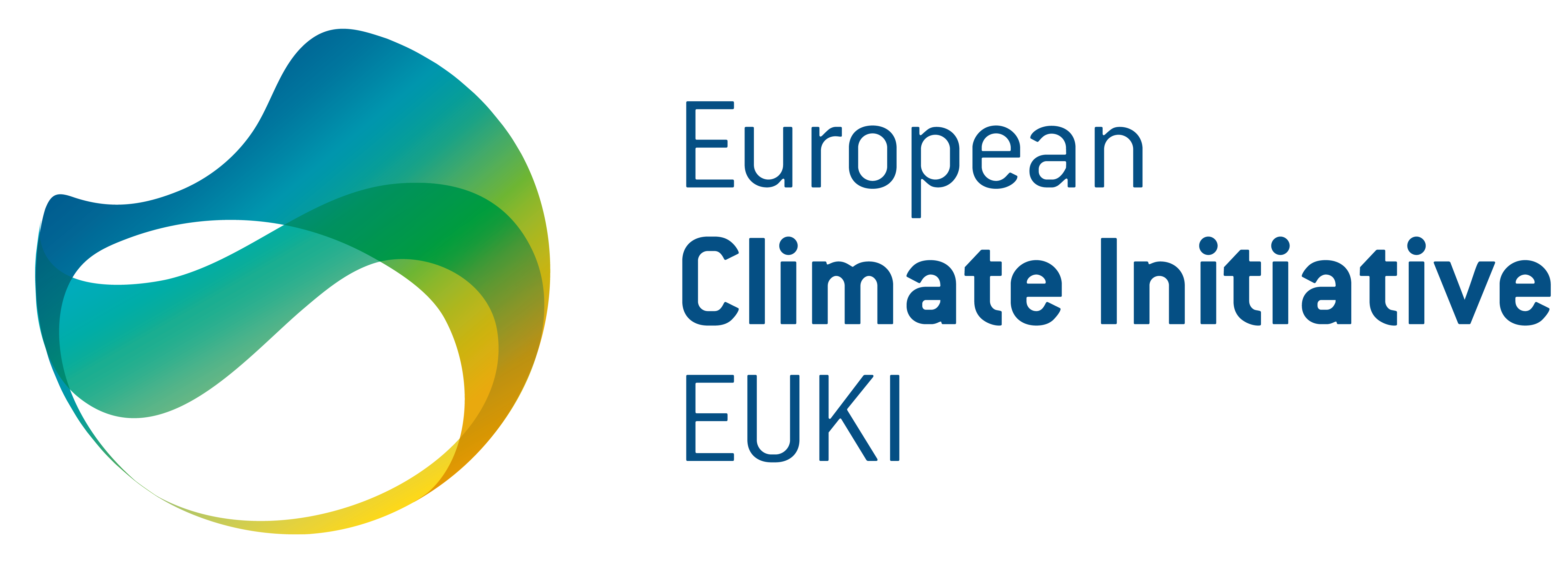 Thank you!
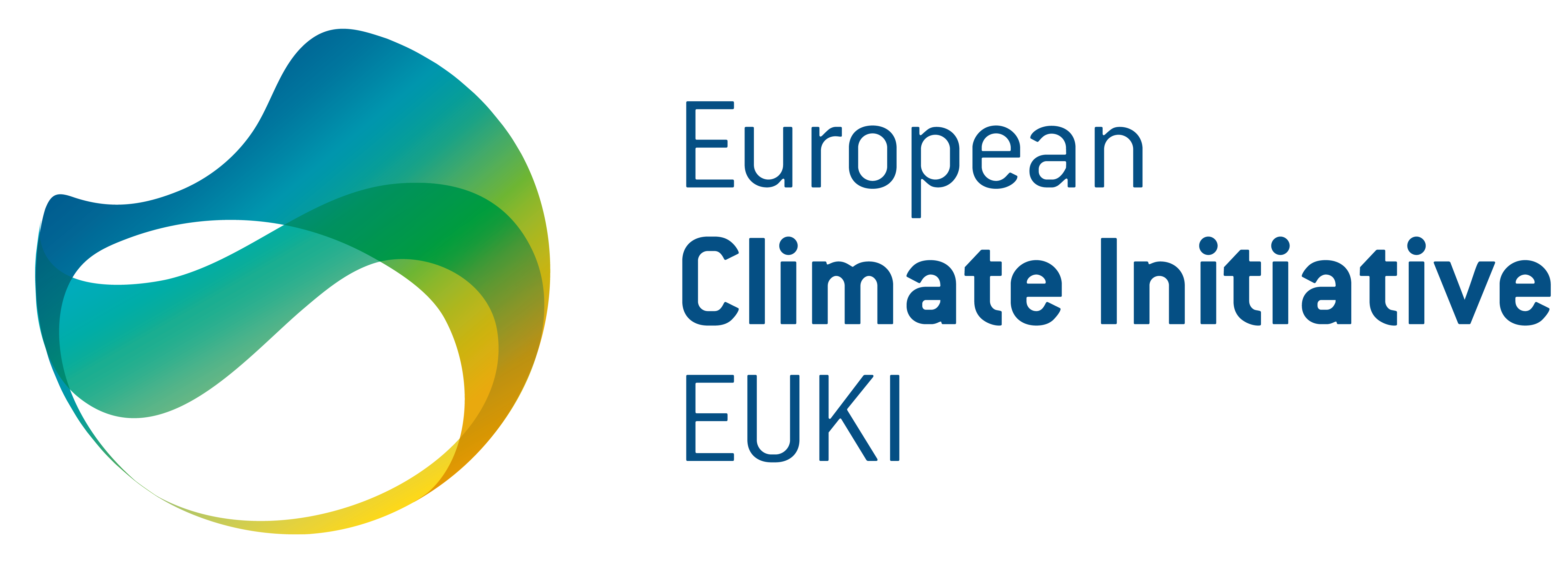 Contact
European Climate Initiative (EUKI)
Potsdamer Platz 10
10785 Berlin
Contact: info@euki.de
Facebook: EUKIClimate
LinkedIn: European Climate Initiative (EUKI)
Website: www.euki.de/en